Atomic Commit andConcurrency Control
CS 240: Computing Systems and Concurrency
Lecture 18

Marco Canini
Let’s Scale Strong Consistency!
Atomic Commit
Two-phase commit (2PC)

Serializability
Strict serializability

Concurrency Control:
Two-phase locking (2PL)
Optimistic concurrency control (OCC)
2
Atomic Commit
Atomic: All or nothing

Either all participants do something (commit) or no participant does anything (abort)

Common use: commit a transaction that updates data on different shards
3
The transaction
Definition: A unit of work:
May consist of multiple data accesses or updates
Must commit or abort as a single atomic unit

Transactions can either commit, or abort
When commit, all updates performed on data are made permanent, visible to other transactions

When abort, data restored to a state such that the aborting transaction never executed
4
[Speaker Notes: The key technique we have for doing that is called a transaction.  A transaction is a concept from databases, but useful to have in your distributed systems “toolbox.”]
Transaction examples
Bank account transfer
A -= $100
B += $100

Maintaining symmetric relationships
A FriendOf B
B FriendOf A

Order product
Charge customer card
Decrement stock
Ship stock
5
Defining properties of transactions
Atomicity: Either all constituent operations of the transaction complete successfully, or none do

Consistency: Each transaction in isolation preserves a set of integrity constraints on the data

Isolation: Transactions’ behavior not impacted by presence of other concurrent transactions

Durability: The transaction’s effects survive failure of volatile (memory) or non-volatile (disk) storage
6
[Speaker Notes: The set of defining properties of transactions goes by the mnemonic ACID.

Consistency: e.g., we may stipulate the constraint that a bank account balance cannot be negative.]
Relationship with replication
Replication (e.g., RAFT) is about doing the same thing multiple places to provide fault tolerance

Sharding is about doing different things multiple places for scalability

Atomic commit is about doing different things in different places together
7
Relationship with replication
Replication Dimension
A-F
A-F
A-F
G-L
G-L
G-L
ShardingDimension
M-R
M-R
M-R
S-Z
S-Z
S-Z
8
Focus on sharding for today
Replication Dimension
A-F
A-F
A-F
G-L
G-L
G-L
ShardingDimension
M-R
M-R
M-R
S-Z
S-Z
S-Z
9
Motivation: sending money
send_money(A, B, amount) {
   Begin_Transaction();
   if (A.balance - amount >= 0) {
		A.balance = A.balance - amount;
		B.balance = B.balance + amount;
		Commit_Transaction(); 
   } else {
		Abort_Transaction(); 
   }
}
10
Atomic Commit
Atomic: All or nothing

Either all participants do something (commit) or no participant does anything (abort)
11
Model
For each distributed transaction T:
one transaction coordinator (TC)
a set of participants
Coordinator knows participants; participants don’t necessarily know each other
Each process has access to a Distributed Transaction Log (DT-Log) on stable storage
12
The setup
Each process pi has an input value votei:
votei ∈  {Yes, No}

Each process pi has output value decisioni:
decisioni ∈ {Commit, Abort}
13
Atomic Commit (AC) specification
AC-1: All processes that reach a decision reach the same one
AC-2: A process cannot reverse its decision after it has reached one
AC-3: The Commit decision can only be reached if all processes vote Yes
AC-4: If there are no failures and all processes vote Yes, then the decision will be Commit
AC-5: If all failures are repaired and there are no more failures, then all processes will eventually decide
14
Atomic Commit (AC) specification
AC-1: All processes that reach a decision reach the same one
AC-2: A process cannot reverse its decision after it has reached one
AC-3: The Commit decision can only be reached if all processes vote Yes
AC-4: If there are no failures and all processes vote Yes, then the decision will be Commit
AC-5: If all failures are repaired and there are no more failures, then all processes will eventually decide
We do not require all processes to reach a decision
We do not even require all correct processes to reach a decision (impossible to accomplish if links fail)
15
Atomic Commit (AC) specification
AC-1: All processes that reach a decision reach the same one
AC-2: A process cannot reverse its decision after it has reached one
AC-3: The Commit decision can only be reached if all processes vote Yes
AC-4: If there are no failures and all processes vote Yes, then the decision will be Commit
AC-5: If all failures are repaired and there are no more failures, then all processes will eventually decide
Avoids triviality
Allows Abort even if all processes have voted yes
16
Atomic Commit (AC) specification
AC-1: All processes that reach a decision reach the same one
AC-2: A process cannot reverse its decision after it has reached one
AC-3: The Commit decision can only be reached if all processes vote Yes
AC-4: If there are no failures and all processes vote Yes, then the decision will be Commit
AC-5: If all failures are repaired and there are no more failures, then all processes will eventually decide
Note: A process that does not vote Yes
can unilaterally abort
17
Atomic Commit
Atomic: All or nothing

Either all participants do something (commit) or no participant does anything (abort)

Atomic commit is accomplished with the Two-phase commit protocol (2PC)
18
Let’s Scale Strong Consistency!
Atomic Commit
Two-phase commit (2PC)

Serializability
Strict serializability

Concurrency Control:
Two-phase locking (2PL)
Optimistic concurrency control (OCC)
19
Two-Phase Commit (almost)
Transaction Coordinator (TC)
Participant pi
I. Sends Prepare-Req to all participants


III. TC votes
     if all votes are YES then
       decideTC := COMMIT
       send COMMIT to all
     else
       decideTC := ABORT
       send ABORT to all who voted YES
     halt
II. Sends votei to TC
    if votei is NO then
      decidei := ABORT
    halt


IV. if received COMMIT then
       decidei := COMMIT
     else
       decidei := ABORT
     halt
20
Two-Phase Commit illustrated
C  TC: “go!”
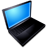 Client C
go!
Transaction Coordinator TC
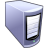 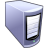 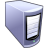 Bank
A
B
21
Two-Phase Commit illustrated
C  TC: “go!”

TC  A, B: “prepare!”
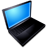 Client C
Transaction Coordinator TC
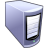 prepare!
prepare!
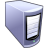 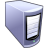 Bank
A
B
22
Two-Phase Commit illustrated
C  TC: “go!”

TC  A, B: “prepare!”

A, B  TC: vote “yes” or “no”
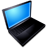 Client C
Transaction Coordinator TC
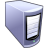 yes
yes
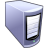 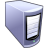 Bank
A
B
23
Two-Phase Commit illustrated
C  TC: “go!”

TC  A, B: “prepare!”

A, B  TC: vote “yes” or “no”

TC  A, B: “commit!” or “abort!”
TC sends commit if both say yes
TC sends abort if either say no
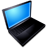 Client C
Transaction Coordinator TC
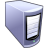 commit!
commit!
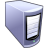 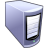 Bank
A
B
24
Two-Phase Commit illustrated
C  TC: “go!”

TC  A, B: “prepare!”

A, B  TC: vote “yes” or “no”

TC  A, B: “commit!” or “abort!”
TC sends commit if both say yes
TC sends abort if either say no

TC  C: “okay” or “failed”

A, B commit on receipt of commit message
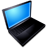 Client C
okay
Transaction Coordinator TC
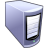 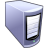 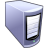 Bank
A
B
25
Reasoning about two-phase commit
Satisfies AC-1 to AC-4
But not AC-5 (at least “as is”)
A process may be waiting for a message that may never arrive
Use Timeout Actions
No guarantee that a recovered process will reach a decision consistent with that of other processes
Processes save protocol state in DT-Log
26
[Speaker Notes: Segue: Let’s deal with timeout first]
Timeout actions
Where do hosts wait for messages?
II. pi is waiting for Prepare-Req from TC
III. TC waits for “yes” or “no” from participants
IV. pi (who voted YES) waits for “commit” or “abort” from TC
27
Timeout actions
II. pi is waiting for Prepare-Req from TC
Since it is has not cast its vote yet, can decide ABORT and halt
28
Timeout actions
III. TC waits for “yes” or “no” from participants
TC hasn’t yet sent any commit messages, so can safely ABORT after a timeout
Send ABORT to all participants which voted YES, and halt
29
Timeout actions
IV. pi (who voted YES) waits for “commit” or “abort” from TC
Can it unilaterally abort?
Can it unilaterally commit?
pi cannot decide: must run a termination protocol
30
[Speaker Notes: Can it unilaterally abort?  (NO, since the TC may go ahead, or may have crashed before sending commit to B but will come back up)
Can it unilaterally commit?  (NO, never, needs consensus)]
Termination protocol
Consider B (A case is symmetric) waiting for commit or abort from TC
Assume B voted yes (else, unilateral abort possible)
B  A: “status?” A then replies back to B. Then:
(No reply from A): no decision, B waits for TC
A received commit or abort from TC: B agrees with TC’s decision
A hasn’t voted yet or voted no: both abort
TC can’t have decided to commit
A voted yes: both must wait for the TC
TC decided to commit if both replies received
TC decided to abort if it timed out
31
[Speaker Notes: Segue: Let’s deal with timeout first]
Reasoning about thetermination protocol
What are the liveness and safety properties?
Safety: if servers don’t crash and network between A and B is reliable, all processes reach the same decision (in a finite number of steps)
Liveness: if failures are eventually repaired, then every participant will eventually reach a decision
Can resolve some timeout situations with guaranteed correctness
Sometimes however A and B must block
Due to failure of the TC or network to the TC
But what will happen if TC, A, or B crash and reboot?
32
[Speaker Notes: SEGUE: Crash and reboot?  Let's see (next slide).]
How to handle crash and reboot?
Can’t back out of commit if already decided
TC crashes just after sending “commit!”
A or B crash just after sending “yes”
If all nodes knew their state before crash, we could use the termination protocol…
Use write-ahead DT-Log to record “commit!” and “yes” to stable storage
33
[Speaker Notes: Big Trouble: We’re back to debiting one bank and not crediting another

Why write to log first?  (If we write to log second we might send commit then crash!)]
Recovery protocol with non-volatile state
If everyone rebooted and is reachable, TC can just check for commit record on DT-Log and resend action
TC: If no commit record on disk, abort
You didn’t send any “commit!” messages
A, B: If no yes record on disk, abort
You didn’t vote “yes” so TC couldn’t have committed
A, B: If yes record on disk, execute termination protocol
This might block
34
Two-Phase Commit
This recovery protocol with non-volatile logging is called Two-Phase Commit (2PC)
Safety: All hosts that decide reach the same decision
No commit unless everyone says “yes”
Liveness: If no failures and all say “yes” then commit
But if failures then 2PC might block
TC must be up to decide
Doesn’t tolerate faults well: must wait for repair
35
Let’s Scale Strong Consistency!
Atomic Commit
Two-phase commit (2PC)

Serializability
Strict serializability

Concurrency Control:
Two-phase locking (2PL)
Optimistic concurrency control (OCC)
36
Two concurrent transactions
transaction transfer(A, B):
begin_tx
a  read(A)
if a < 10 then abort_tx
else	write(A, a−10)
	b  read(B)
	write(B, b+10)
	commit_tx
transaction sum(A, B):
begin_tx
a  read(A)
b  read(B)
print a + b
commit_tx
37
[Speaker Notes: So let's think back to our TRANSFER transaction, and now let's think about how it may interact with another transaction SUM that reads both bank accounts.]
Isolation between transactions
Isolation: sum appears to happen either completely before or completely after transfer
i.e., it appears that all operations of a transaction happened together
sometimes called before-after atomicity


Schedule for transactions is an ordering of the operations performed by those transactions
38
Problem for concurrent execution: Inconsistent retrieval
Serial execution of transactions—transfer then sum:

transfer: 	rA  wA  rB  wB  ©
sum: 		rA  rB  ©

Concurrent execution resulting in inconsistent retrieval, result differing from any serial execution:

transfer: 	rA  wA  		rB  wB  ©
sum: 		rA  rB  ©
Time 
© = commit
debit
credit
debit
credit
39
[Speaker Notes: Initially accounts both have $100: expect sum to print $200.  Any serial execution of the two transactions will print $200.

>>> BUT there are some operation interleavings that will result in the sum transaction seeing an inconsistent state of the database in which $10 is debited from account A but not yet credited into account B.]
Isolation between transactions
Isolation: sum appears to happen either completely before or completely after transfer
i.e., it appears that all operations of a transaction happened together
sometimes called before-after atomicity


Given a schedule of operations:
Is that schedule in some way “equivalent” to a serial execution of transactions?
40
[Speaker Notes: So we’d like to formulate a way of understanding whether a schedule is equivalent in some kind of way to a serial schedule.]
Equivalence of schedules
Two operations from different transactions are conflicting if:
They read and write to the same data item
The write and write to the same data item


Two schedules are equivalent if:
They contain the same transactions and operations
They order all conflicting operations of non-aborting transactions in the same way
41
[Speaker Notes: So to define equivalent schedules, let’s first start with the individual operations.]
Serializability
Ideal isolation semantics: serializability

A schedule is serializable if it is equivalent to some serial schedule
i.e., non-conflicting operations can be reordered to get a serial schedule
42
[Speaker Notes: So b/c we're thinking about conflicts between ops,  this way of thinking about isolation between transactions is called conflict serializability.]
A serializable schedule
Ideal isolation semantics: serializability

A schedule is serializable if it is equivalent to some serial schedule
i.e., non-conflicting operations can be reordered to get a serial schedule

transfer: 	rA  wA  		rB  wB  ©
sum: 		rA  		rB  ©

Time 
© = commit
rA
Serial schedule
Conflict-free!
43
[Speaker Notes: So, consider this schedule, where the sum transaction reads each account just after the transfer writes the respective account.  Now I’ll show you why this schedule is SERIALIZABLE.

>>> Two reads don’t conflict
>>> A read and write to different data items don’t conflict
>>> So we can reorder the read from account A to get a serial execution, so the schedule we started with is serializable]
A non-serializable schedule
Ideal isolation semantics: serializability

A schedule is serializable if it is equivalent to some serial schedule
i.e., non-conflicting operations can be reordered to get a serial schedule

transfer: 	rA  wA  			rB  wB  ©
sum: 		rA  rB  ©

Time 
© = commit
But in a serial schedule, sum’s reads either both before wA or both after wB
Conflicting ops
Conflicting ops
44
[Speaker Notes: Now consider this schedule, where the SUM transaction reads BOTH accounts just after TRANSFER writes account A.  Now I’ll show you why this schedule is NOT SERIALIZABLE.

>>> >>> The read and write to same respective data items DO CONFLICT
>>> So that means that we can’t move them there, so this schedule is NOT SERIALIZABLE.]
Serializability versus linearizability
Linearizability: a guarantee about single operations on single objects
Once write completes, all later reads (by wall clock) should reflect that write
Serializability is a guarantee about transactions overone or more objects
Doesn’t impose real-time constraints
Strict serializability  = Serializability + real-time ordering
Intuitively Serializability + Linearizability
Transaction behavior equivalent to some serial execution
And that serial execution agrees with real-time
45
[Speaker Notes: Strict serializability: The equivalent serial order cannot re-order commit-to-begin_tx ordering.]
Consistency Hierarchy
Strict Serializability
e.g., Spanner
Linearizability
e.g., RAFT
Sequential Consistency
e.g., Bayou
Causal+ Consistency
Eventual Consistency
e.g., Dynamo
46
Testing for serializability
Each node t in the precedence graph represents a transaction t
Edge from s to t if some action of s precedes and conflicts with some action of t
47
[Speaker Notes: So an easy way of testing for serializability is by constructing a precedence graph.]
Serializable schedule, acyclic graph
Each node t in the precedence graph represents a transaction t
Edge from s to t if some action of s precedes and conflicts with some action of t

transfer: 	rA  wA  		rB  wB  ©
sum: 		rA  		rB  ©

Time 
© = commit
Serializable
transfer
sum
48
[Speaker Notes: So in the first example schedule, there is an edge from the TRANSFER transaction to the SUM transaction because there are conflicting writes, in this case before each read.]
Non-serializable schedule, cyclic graph
Each node t in the precedence graph represents a transaction t
Edge from s to t if some action of s precedes and conflicts with some action of t

transfer: 	rA  wA  			rB  wB  ©
sum: 		rA  rB  ©


Time 
© = commit
Non-serializable
transfer
sum
49
[Speaker Notes: Whereas in the second example schedule, there's an edge from transfer to sum because of the conflicting write before read, then ANOTHER edge from SUM to TRANSFER because of sum's read before transfer's write.]
Testing for serializability
Each node t in the precedence graph represents a transaction t
Edge from s to t if some action of s precedes and conflicts with some action of t
In general, a schedule is serializable if and only if its precedence graph is acyclic
50
[Speaker Notes: And so it turns out that this is true in general: a schedule is conflict serializable iff its precedence graph is acyclic.]
Let’s Scale Strong Consistency!
Transactions and Atomic Commit review

Serializability
Strict serializability

Concurrency Control:
Two-phase locking (2PL)
Optimistic concurrency control (OCC)
51
Concurrency Control
Concurrent execution can violate serializability

We need to control that concurrent execution so we do things a single machine executing transactions one at a time would
Concurrency control
52
Concurrency Control Strawman #1
Big Global Lock
Acquire the lock when transaction starts
Release the lock when transaction ends

Provides strict serializability
Just like executing transaction one by one because we are doing exactly that

No concurrency at all
Terrible for performance: one transaction at a time
53
Locking
Locks maintained on each shard
Transaction requests lock for a data item
Shard grants or denies lock

Lock types
Shared: Need to have before read object
Exclusive: Need to have before write object
54
[Speaker Notes: So to improve performance, we let transactions run concurrently, but add another module to our system called lock manager that maintains locks on individual data items.]
Concurrency Control Strawman #2
Grab locks independently, for each data item (e.g., bank accounts A and B)


transfer: 	◢A rA wA ◣A 		◢B rB wB ◣B  © 
sum: 		 ◿A rA ◺A ◿B rB ◺B ©



Time 
© = commit
◢ /◿ = eXclusive- / Shared-lock; ◣ / ◺ = X- / S-unlock
Permits this non-serializable interleaving
55
[Speaker Notes: So let's now try to use locking to guarantee a serializable schedule.  A simple way of doing this is for each transaction to grab locks independently for each data item.

>>> SEGUE: Look at where TRANSFER releases its lock on A before writing B.  This allowed SUM read B’s value TOO SOON.]
Two-phase locking (2PL)
2PL rule: Once a transaction has released a lock it is not allowed to obtain any other locks

Growing phase when transaction acquires locks
Shrinking phase when transaction releases locks

In practice:
Growing phase is the entire transaction
Shrinking phase is during commit
56
[Speaker Notes: So that motivates the 2PL algorithm.]
2PL provides strict serializability
2PL rule: Once a transaction has released a lock it is not allowed to obtain any other locks


transfer: 	◢A rA wA ◣A 		◢B rB wB ◣B  © 
sum: 		 ◿A rA ◺A ◿B rB ◺B ©



Time 
© = commit
◢ /◿ = X- / S-lock; ◣ / ◺ = X- / S-unlock
2PL precludes this non-serializable interleaving
57
2PL and transaction concurrency
2PL rule: Once a transaction has released a lock it is not allowed to obtain any other locks


transfer:		◿A rA		◢A wA ◿B rB ◢B wB✻© 
sum:	◿A rA 		◿B rB✻©



Time 
© = commit
◢ /◿ = X- / S-lock; ◣ / ◺ = X- / S-unlock; ✻ = release all locks
2PL permits this serializable, interleaved schedule
58
[Speaker Notes: On the other hand, 2PL allows transactions to execute concurrently, improving performance.]
2PL doesn’t exploit all opportunitiesfor concurrency
2PL rule: Once a transaction has released a lock it is not allowed to obtain any other locks


transfer: 	rA  wA  		rB  wB  ©
sum: 		rA  		rB  ©



Time 
© = commit
(locking not shown)
2PL precludes this serializable, interleaved schedule
59
[Speaker Notes: However 2PL doesn't exploit all opportunities for concurrency.

Once TRANSFER acquires an exclusive lock for its WRITE to A, sum can’t read in between transfer’s READ/WRITE to B.]
Issues with 2PL
What do we do if a lock is unavailable?
Give up immediately?
Wait forever?

Waiting for a lock can result in deadlock
Transfer has A locked, waiting on B
Sum has B locked, waiting on A

Many ways to detect and deal with deadlocks
e.g., centrally detect deadlock cycles and abort involved transactions
60
Lets Scale Strong Consistency!
Atomic Commit
Two-phase commit (2PC)

Serializability
Strict serializability

Concurrency Control:
Two-phase locking (2PL)
Optimistic concurrency control (OCC)
61
2PL is pessimistic
Acquire locks to prevent all possible violations of serializability

But leaves a lot of concurrency on the table that is okay and available

More Concurrency Control Algorithms
Optimistic Concurrency Control (OCC)
Multi-Version Concurrency Control (MVCC)
62